Le Jeu Vidéo au secours de l’adolescent ? Anne Pochet Clinique du Jeux Vidéo et de la Réalité Virtuelle Centre Thérapeutique de jour pour Adolescents -CTJado Hôpital Van Gogh - CHU Charleroi
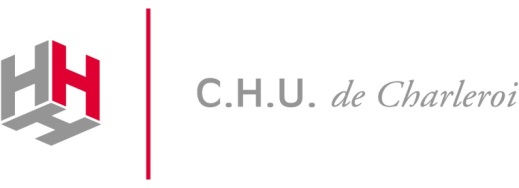 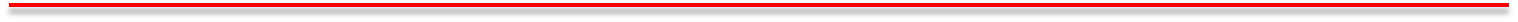 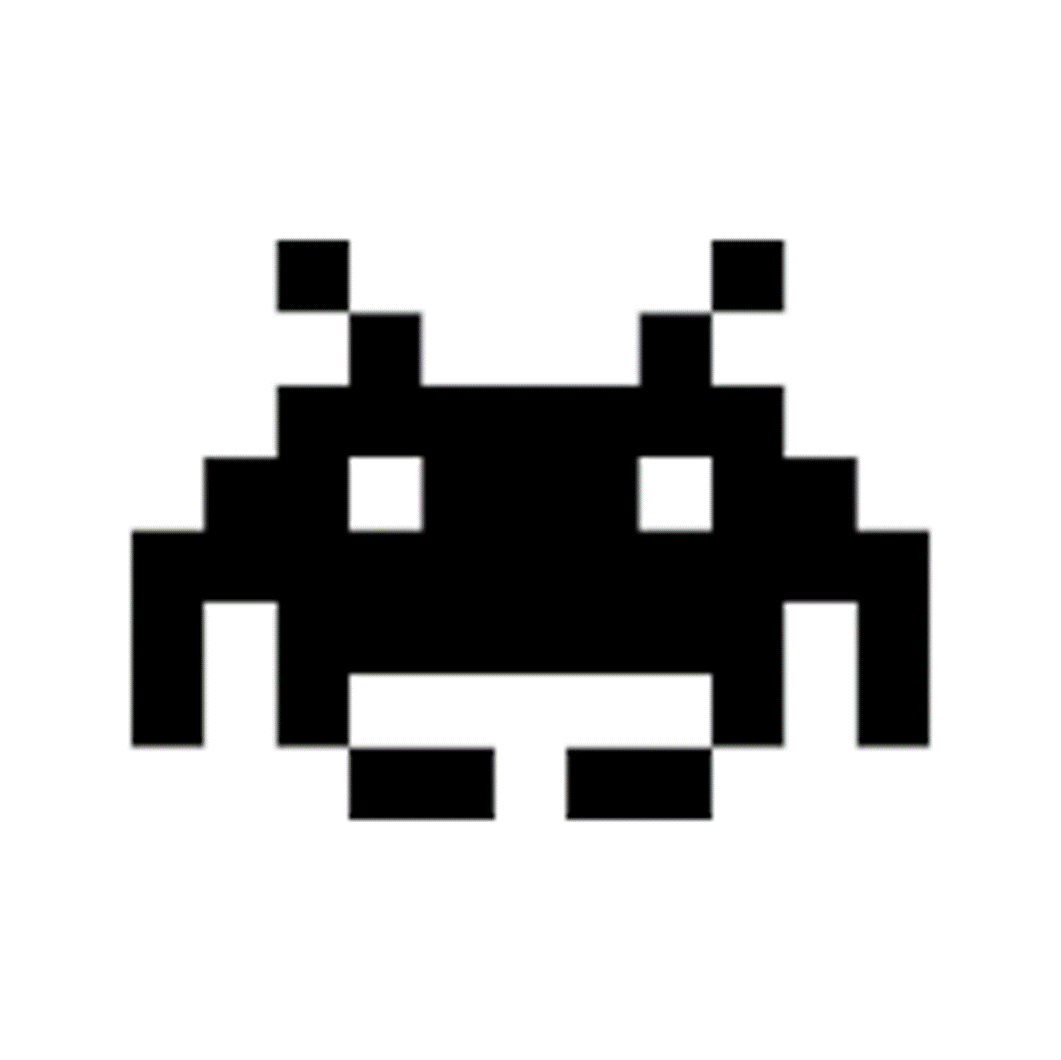 Le Jeu Video au secours de l’adolescent?
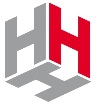 Histoire du JV
Le gamer est-il quelqu’un d’isolé?
Le JV rend-t-il violent?
Le JV au secours de l’adolescence?
Usage excessif du JV à l’adolescence
Le JV dans le soin psychique des adolescents
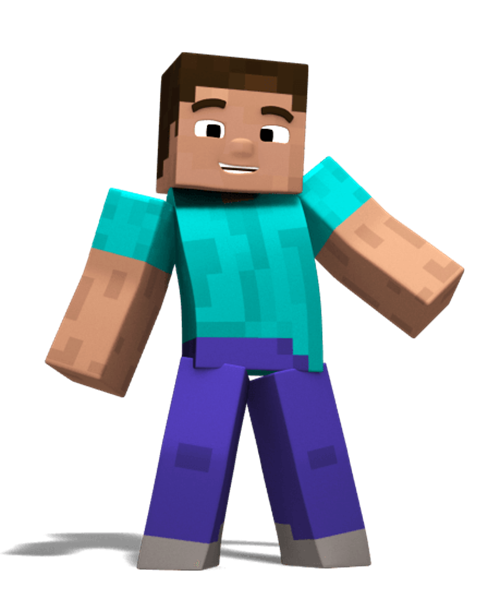 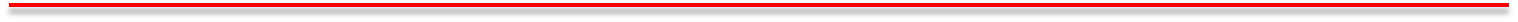 Le Jeu Video au secours de l’adolescent?
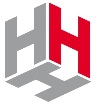 I. 50 ans de JV
Evolution des revenus engendrés par la vente des JV entre 1970 et 2020
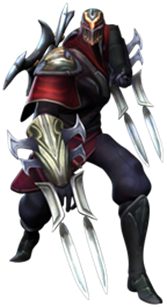 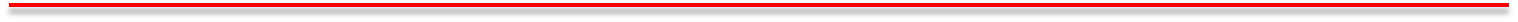 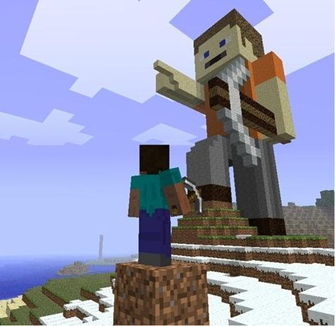 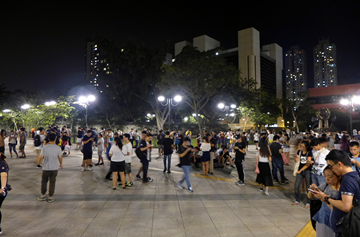 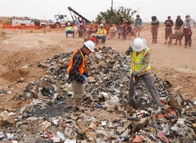 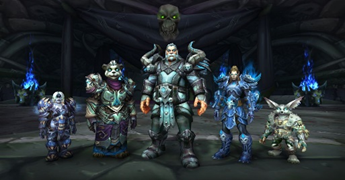 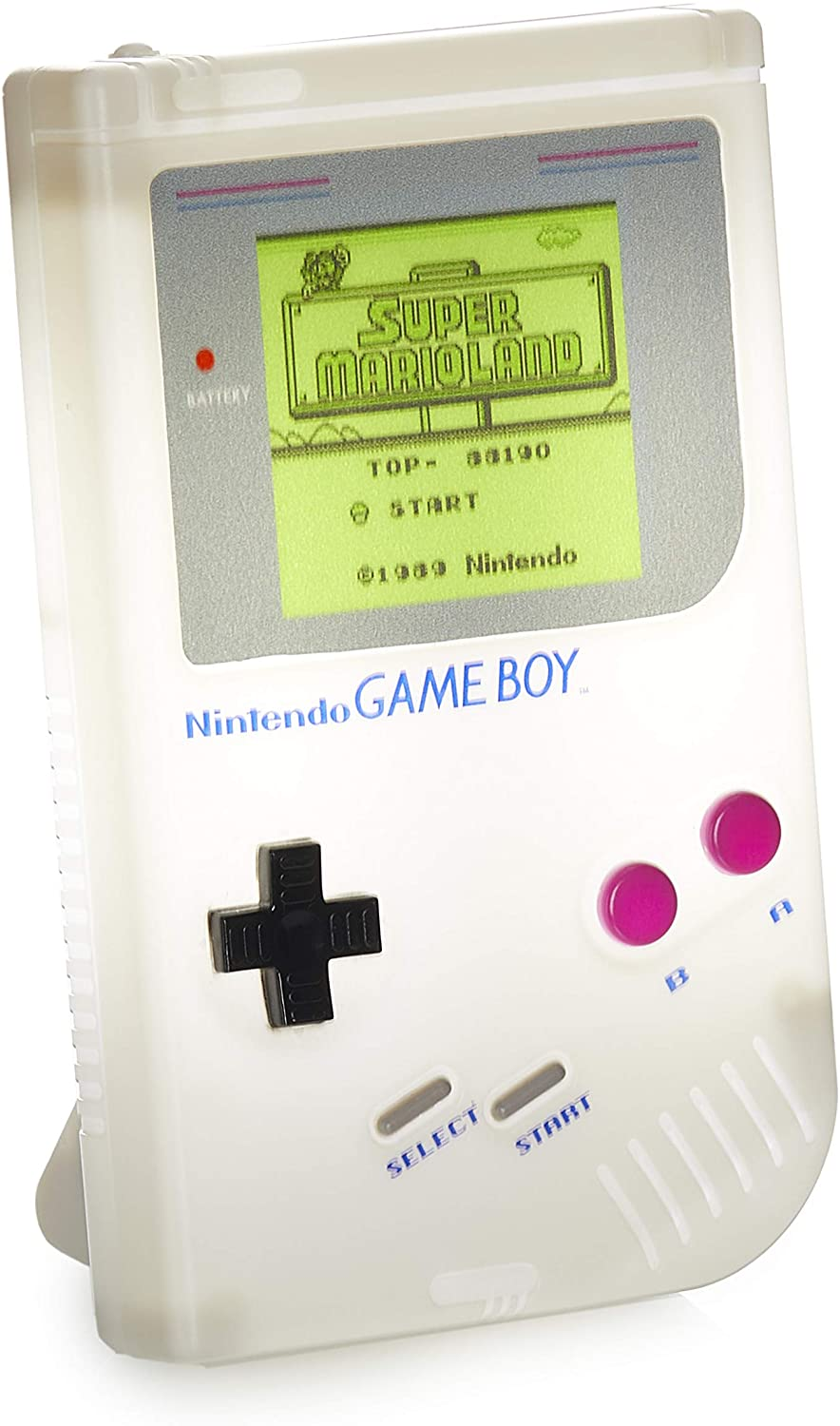 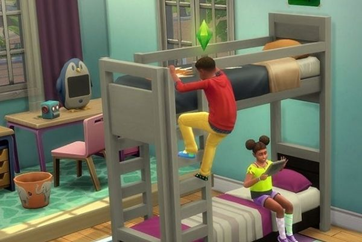 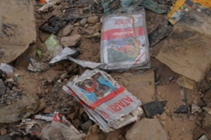 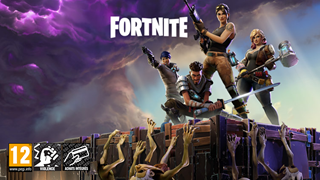 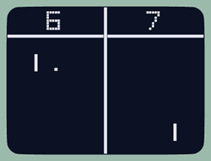 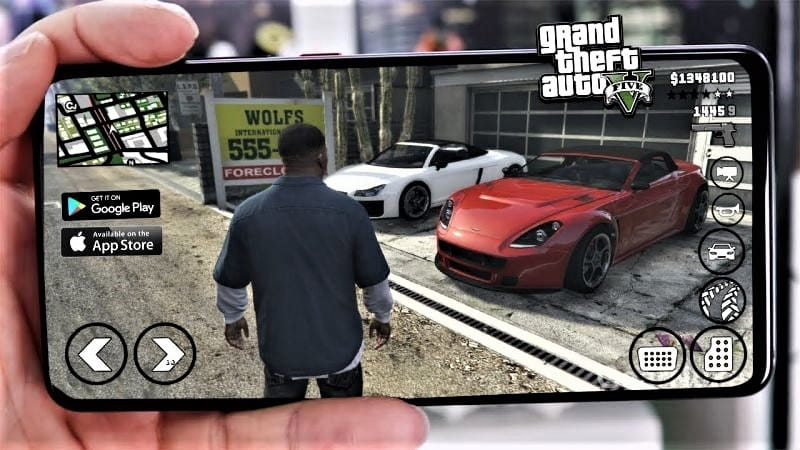 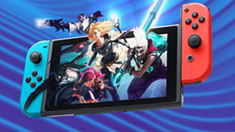 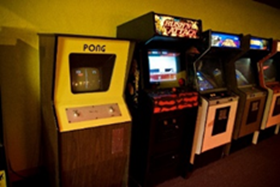 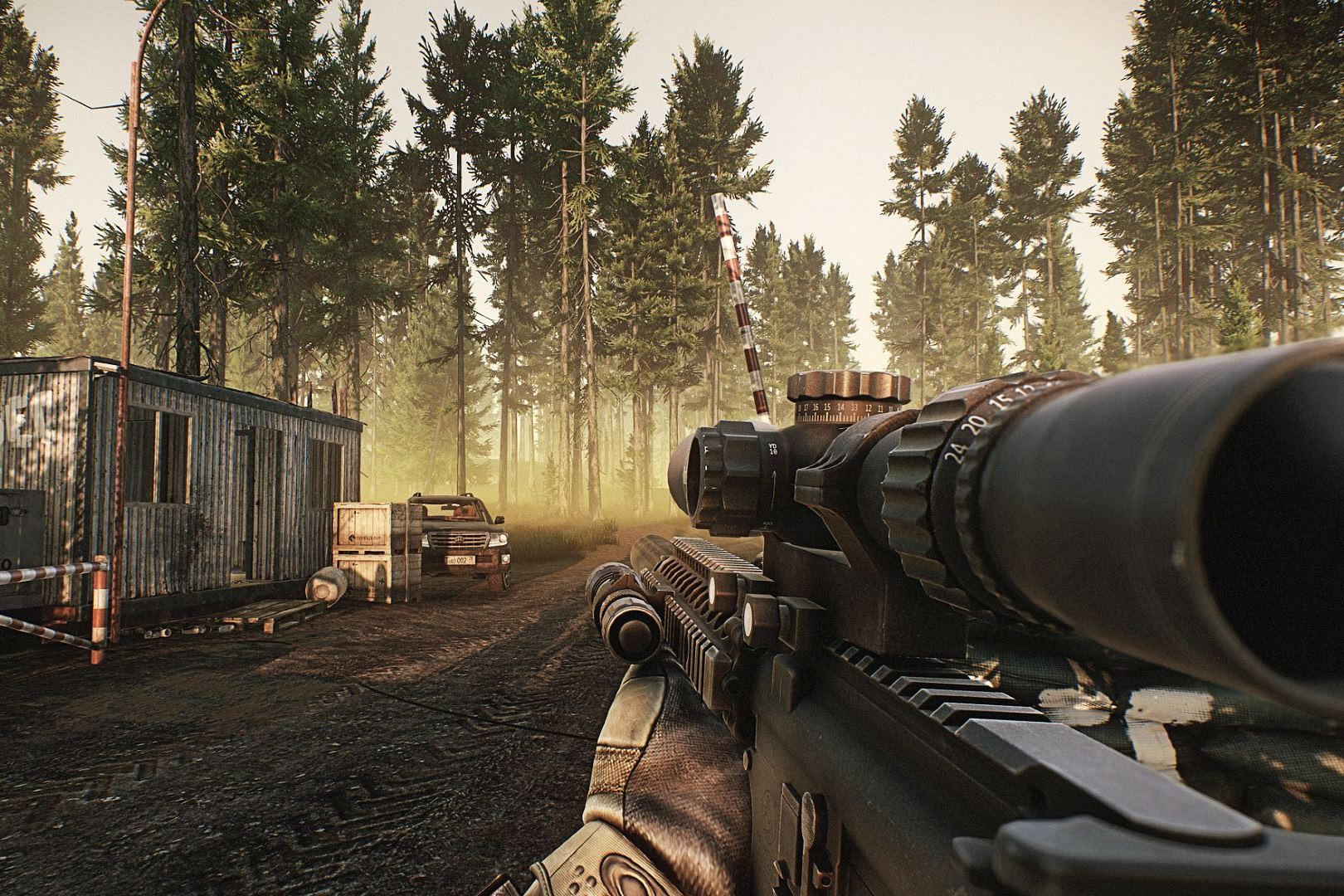 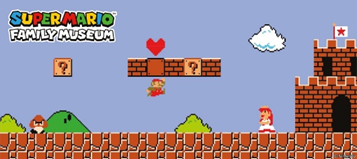 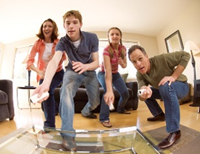 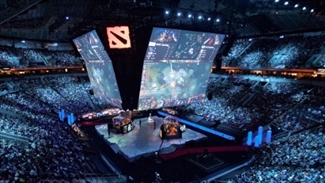 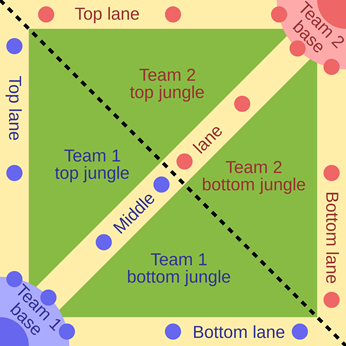 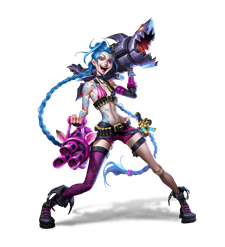 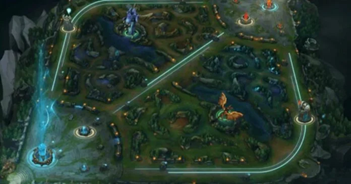 ’70                     ’80                      ‘90                    ‘00                      ’10                                   CRASH                        INTERNET              SMARTPHONE
Le Jeu Video au secours de l’adolescent?
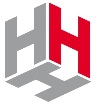 I. 50 ans du JV
Pourquoi un tel succès pour une production culturelle?
->Innovation technologique, rentabilité, Créativité, résonnance des joueurs & les dynamiques sociales
Le JV véritable objet culturel


10ème art
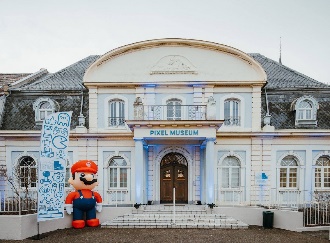 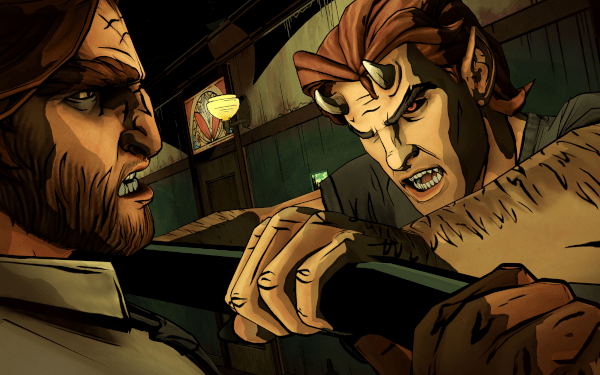 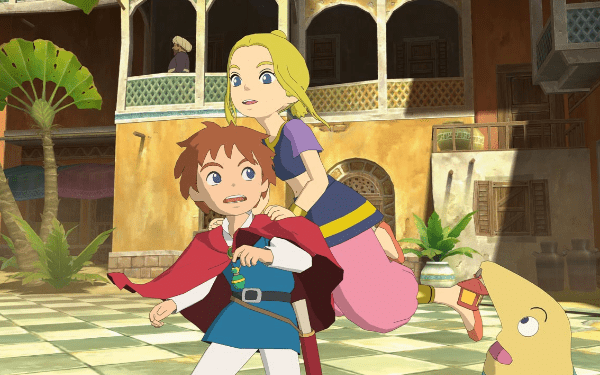 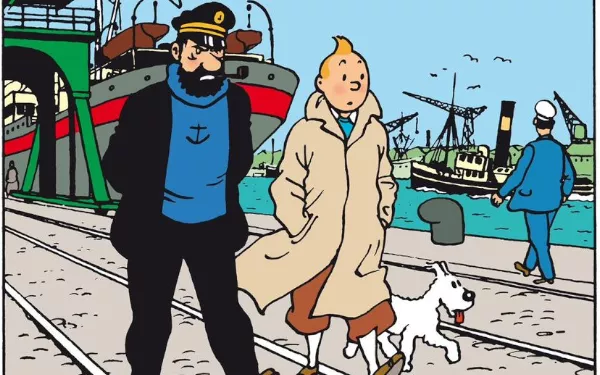 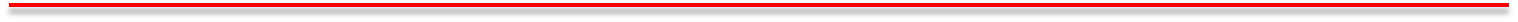 Le Jeu Video au secours de l’adolescent?
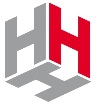 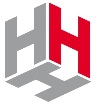 II. JV vecteur de socialisation
2 études – Les guildes dans le jeu World of Warcraft (WoW)
LAFRANCE – la parole aux jeunes adultes joueurs intensifs
SERVAIS – Immersion 10ans dans la guilde des Dragons Immortels

WoW
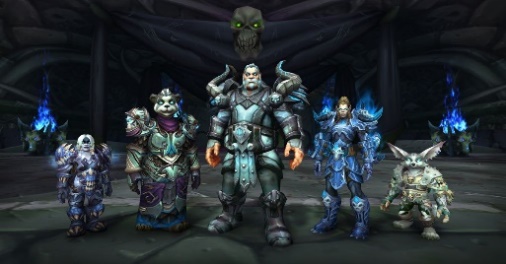 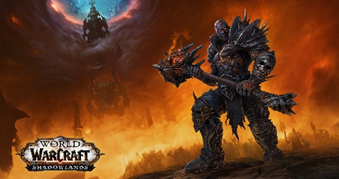 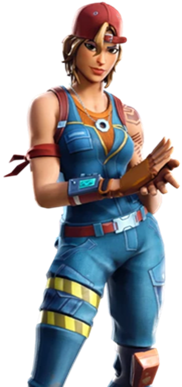 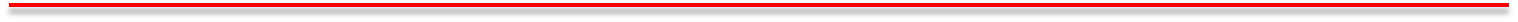 Le Jeu Video au secours de l’adolescent?
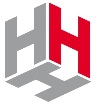 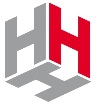 II. JV vecteur de socialisation
Communauté structurée & hiérarchisée
Répartition des rôles
Entreprise collaborative -> processus d’apprentissage
« Le gamer est quelqu’un de collaboratif, stratège, sociable, avec des capacités organisationnelles et managériales »

Pression de la guilde
Communauté de longue durée et stable
Des relation fortes -> modèle communautaire articulé autour des individus : social choisi
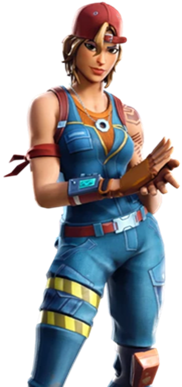 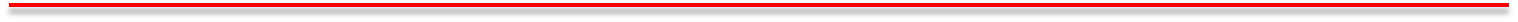 Le Jeu Video au secours de l’adolescent?
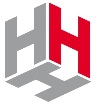 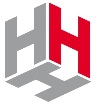 II. JV vecteur de socialisation
Le JV MMORGP « Univers ludique » : Virtuel se prolonge IRL avec la même aisance sociale
Pouvoir d’attraction du MMORPG -> accoutumance marginale
Une vie en ligne émergente -> cérémonie de mariage et funéraire en ligne
Une évolution générale du JV et de ses fonctionnalités
-> Détournement sociale et culturel du JV
	Manifestation politique dans Animal Crossing
	Bibliothèque de Reporter sans frontière dans Minecraft
	Le rappeur Travis Scott en concert sur Fortnite
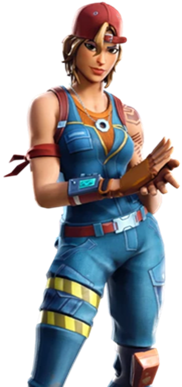 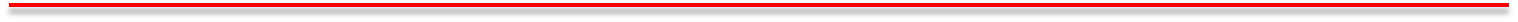 Le Jeu Video au secours de l’adolescent?
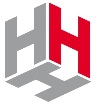 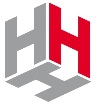 III. Le JV rend-t-il violent?
Contexte culturel 
Appréhension face aux « nouvelles » technologies
L’opposition des générations quant à la pertinence des loisirs pour canaliser la jeunesse – un vieux conflit
Tous les JV ne proposent pas de contenus violents





Mise à distance via univers cartoonesque ou fantasy
            -> JV = scène psychodramatique auto-thérapeutique
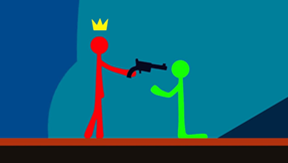 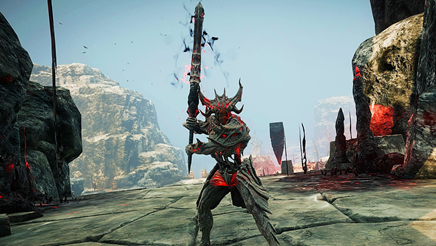 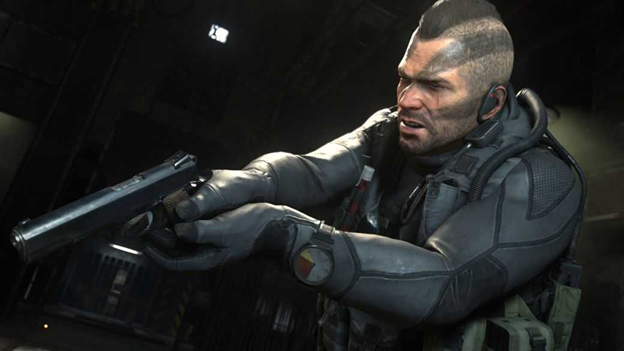 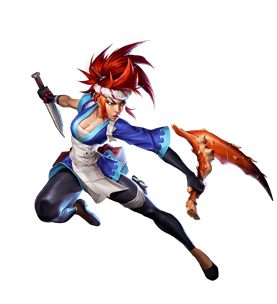 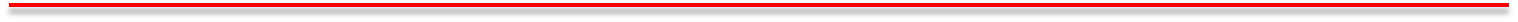 Le Jeu Video au secours de l’adolescent?
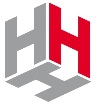 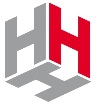 III. Le JV rend-t-il violent?
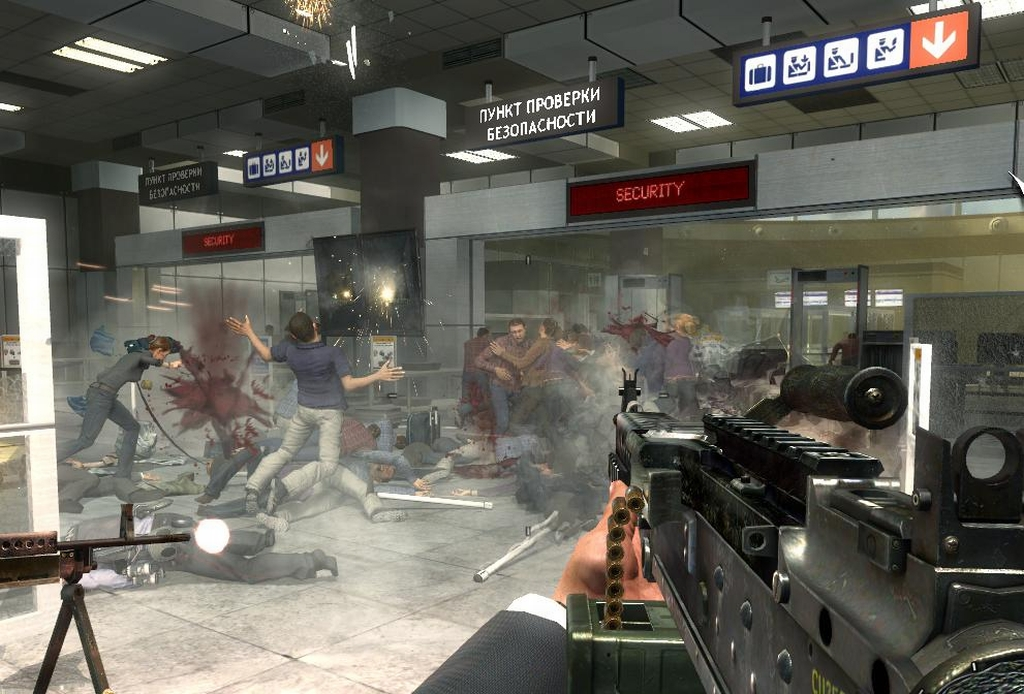 Tous les JV ne proposent pas de contenus violents
JV d’action, de tir, de stratégie, RPG
Proximité de la réalité objective (réalisme, crudité, actualité)
       -> Thématiques crues de GTA   -   Actualité de Call of Duty
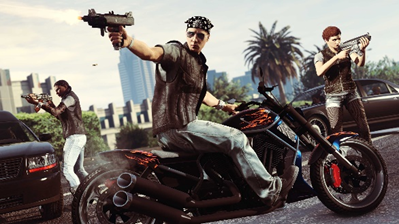 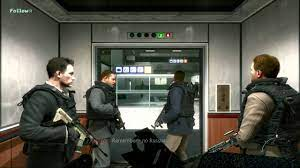 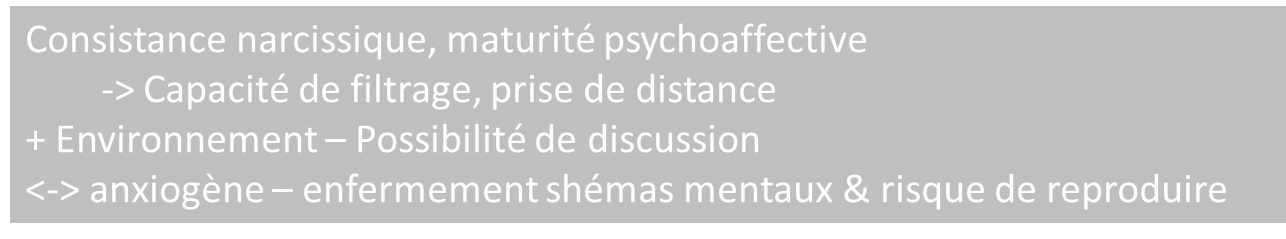 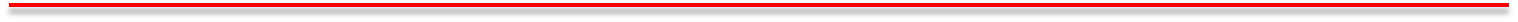 Le Jeu Video au secours de l’adolescent?
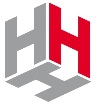 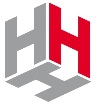 III. Le JV rend-t-il violent?
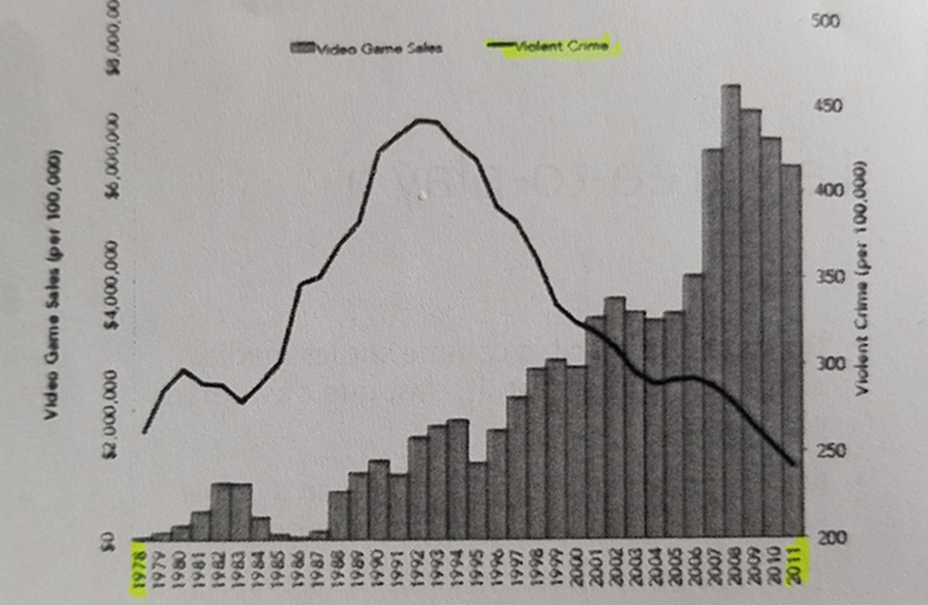 Pas d’étude d’envergure avec échantillon représentatif, tenant compte complexité factorielle
Données statistiques
2019- Etude anglaise 14-15ans : 
      Pas de corrélation jeux violent <-> comportement agressif
Comparaison Crimes violent et Vente de JV aux EU - 1976 -2011
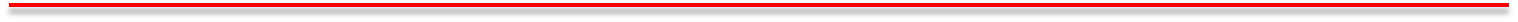 Le Jeu Video au secours de l’adolescent?
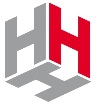 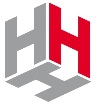 III. Le JV rend-t-il violent?
Position active du joueur qui manipule les images
         -> reprise de la main mise sur les images et scénarii
Notion individuelle et subjective
Pas d’équation simple JV violent –Adolescent
Transfert d’émotions
Tentative de retrouver la maîtrise sur un désordre intérieur
Rmq
      Frustration/échec -> Agressivité, Impulsivité ≠ comportement violent
      Etre le plus fort -> stratégie qui prend en compte l’autre ≠ Faire souffrir
Reflet de la société
Surenchère des images au dépend des mots, du narratif
De quelle violence sociétale ?
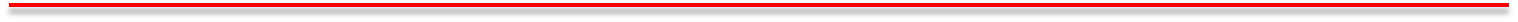 Le Jeu Video au secours de l’adolescent?
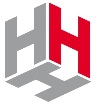 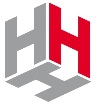 III. JV rend-t-il violent?
Logiciel de contrôle parental & 
Système d’évaluation PEGI (Pan European Game Information) -utilisé dans 38 pays européens
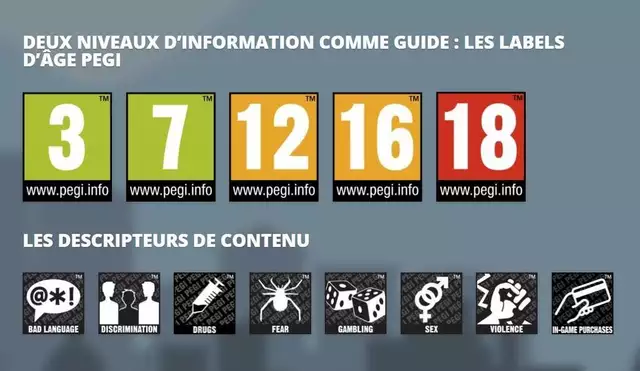 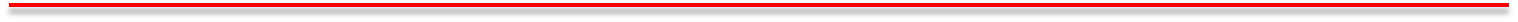 Le Jeu Video au secours de l’adolescent?
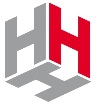 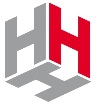 IV. Le JV au secours de l’adolescent
Des technologies de son époque
Une période de bouleversement psychologique
Observateur impuissant d’un corps en mutation
Nouvelles potentialités sexuelles agressives à canaliser
Injonction de séparation et d’autonomie -> Recherche des pairs pour une socialisation choisie
L’identité et les identifications à travers l’avatar
Se différencier de la génération antérieure
Se penser – Le JV « espace psychique élargi »
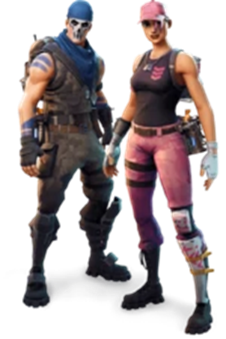 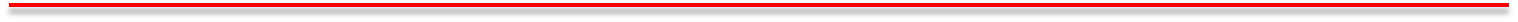 Le Jeu Video au secours de l’adolescent?
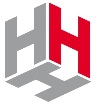 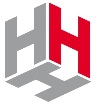 IV. Le JV au secours de l’adolescent
Analogie entre virtuel et processus adolescent



Un potentiel  - non actualisé - non tangible

Sur la scène familiale – Virtualisation de la crise adolescente
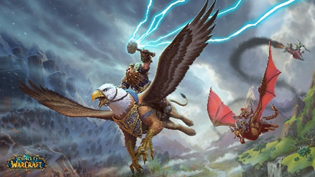 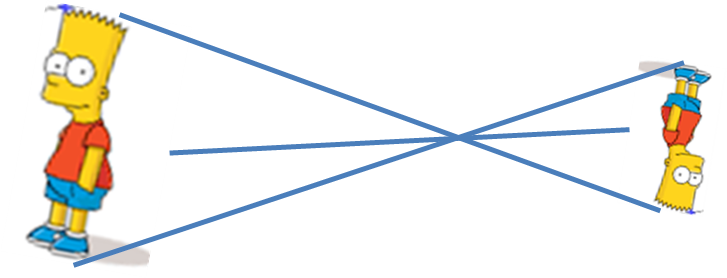 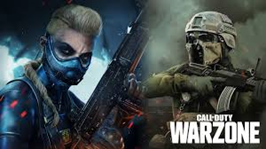 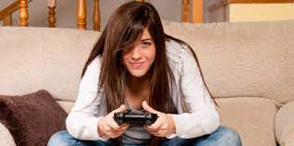 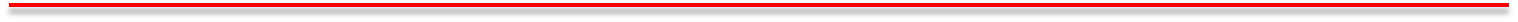 Le Jeu Video au secours de l’adolescent?
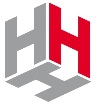 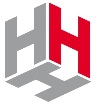 V. Utilisation Excessive du JV
Gaming disorder - trouble du JV – OMS 
« Un comportement qui se caractérise par une perte de contrôle sur le jeu, une priorité accordée au jeu, au point que celui-ci prenne le pas sur d’autres centres d’intérêt et activités quotidiennes, et par la poursuite ou la pratique croissante du jeu en dépit de répercussions dommageables.
Le comportement est d’une sévérité suffisante pour entraîner une altération non négligeable des activités personnelles, familiales, sociales, éducatives, professionnelles ou d’autres domaines importants du fonctionnement, et en principe, se manifeste clairement sur une période d’au moins 12 mois »
  
Absence de consensus scientifique
Accrédite approche addictologique & modèle 
     neurophysiologique de la dépendance (dopamine)
Non différenciation enfant/ado/adulte
Stigmatisation de l’adolescent, diabolisation du JV
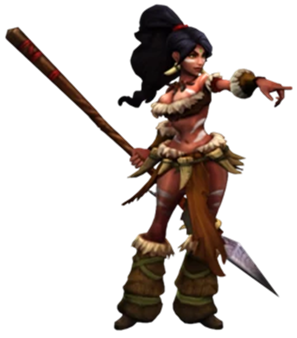 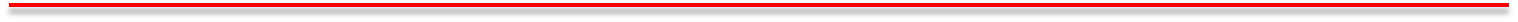 Le Jeu Video au secours de l’adolescent?
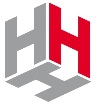 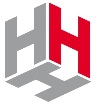 V. Utilisation Excessive du JV
Evacuation de la question du sens/de la fonction de la
     pratique vidéoludique (approche compréhensive)
Diagnostique de la comorbidité -> Usage excessif du JV = 
     1er symptôme de la dépression chez l’adolescent (Tisseron) 
Intérêt pour la prévention
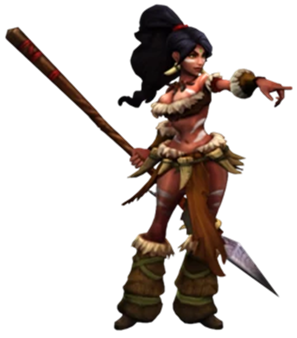 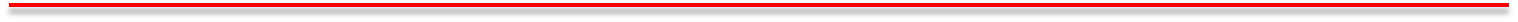 Le Jeu Video au secours de l’adolescent?
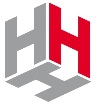 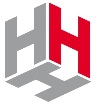 V. Utilisation Excessive du JV
Données épistémologiques
	->Usage problématique du JV chez les adolescents scolarisés - 	    Belgique - 2013– (projet CLICK – Politique Scientifique Fédérale)
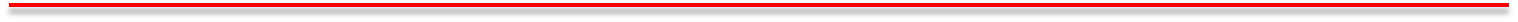 Le Jeu Video au secours de l’adolescent?
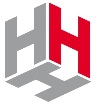 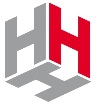 VI. Le JV dans le soin psychique des adolescents
Un levier thérapeutique incontournable
La clinique du JV et de la réalité virtuelle : dispositif de soin repensé
Approche thérapeutique
Une souffrance en attente d’être reconnue
Le JV pour aller à la rencontre de l’adolescent
      	->Le JV miroir de l’adolescent
Une médiation thérapeutique
Patient et thérapeute côte à côte dans le virtuel / IRL
      -> ? Création d’un espace thérapeutique virtuel partagé
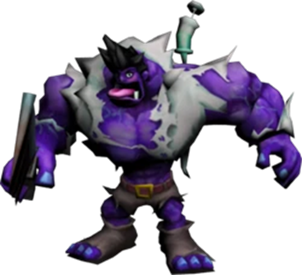 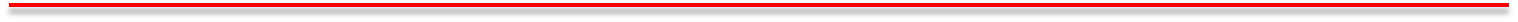 Merci 
pour votre attention !
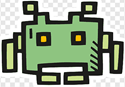 Anne Pochet anne.pochet@chu-charleroi.be071/92.17.50 – 92.17.50Clinique du Jeux Vidéo et de la Réalité VirtuelleCTJado – Centre Thérapeutique de Jour pour adolescents
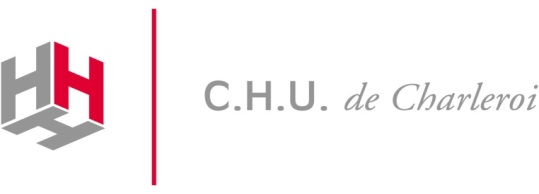 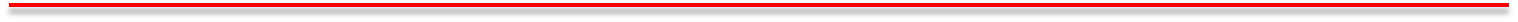